Dark Web and Privacy Analytics Research: Hands-on Training and Planning


Presenters: Reza, Amy, Ben A, Zara, Weifeng

Thanks to Ning, James, and Justin

Artificial Intelligence Lab, University of Arizona
September 4, 2020
1
Training Overview
Introduction
Importance of Data Collection
Preparation
Recommended Environment for Security and Privacy Research
Learning Modules
Module 1: Dark Web Analytics
Dark Web Collection
Dark Web Crawling, Parsing, and Storage Demo
Hacker Asset Portal Demo
Module 2: Privacy Analytics
Personally Identifiable Information (PII) Collection
Data Breach Monitoring System
Surface Web Collection (People Search Engine)
Deep Web Collection (Social Media)
Entity Resolution Review
Privacy Risk Assessment
PII Portal Design and Planning
2
Introduction
This tutorial has four major goals:
Introduce two major AI Lab projects: Dark Web Analytics and Privacy Analytics
Introduce relevant data sources/platforms for each project
Deliver a hands-on training on how to collect data for each project
Provide planning and identify team members’ responsibilities
Dark Web Analytics is part of the NSF SaTC Project.
Privacy Analytics (PII Project) is the current lab’s focus.
Both projects rely on comprehensive data collection using efficient tools.
We next describe the importance of data collection and provide a recommended software environment for this purpose.
3
Introduction – Importance of Data Collection
AI Lab research is data and information-centric. 
Our research often relies on building machine learning/AI models.
These models learn from examples.
Without accessing the data, building a learning model is almost impossible.
Almost all past cybersecurity publications coming from the AI lab, has their own collected data.
Our lab collects the most comprehensive, up-to-date, academic datasets in security and privacy research.
4
Preparation – Recommended Environment for Security and Privacy Research
A first step to data collection and subsequent AI lab research is to correctly setting up the research environment. 

Common tools used in cybersecurity and privacy research environment at the AI Lab are categorized into 3 areas:

Infrastructure
Programming Tools (mostly Python, Rarely Java)
Data Analytics-specific Packages

The list provided in this set of slides is not meant to be an exhaustive list of tools. Rather, it includes the essential tools that have been used frequently in various projects.
5
Preparation – Recommended Environment for Security and Privacy Research: Infrastructure
Browser
Tor Browser: An interface to connect dark web.
FireFox Browser (Optional)
Operation System
Windows
Linux: Ubuntu (Recommended), etc.
Database
MySQL Workbench: A visual interface for MySQL database. 
MongoDB
File Viewer
Notepad++
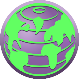 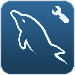 6
Preparation – Recommended Environment for Security and Privacy Research: Programming Tools
Python
Version: 2.7 or 3.x
Integrated Development Environment (IDE)
Sublime Text 3, Atom, Redeo, PyCharm, etc.
Jupyter Notebook: A web application to execute code and debugging
Libraries
Database Connection: mysql-connector, pymongo
Data Collection: Scrapy, Selenium, Beautiful Soup
Environment Management
Anaconda: Manage multiple versions of Python programs on your PC
pip: Tool to easily  install and update needed libraries.
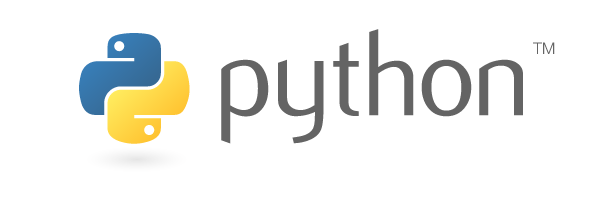 7
Preparation – Recommended Environment for Security and Privacy Research: Data Analytics-specific Packages
Data analytics includes preprocessing, model construction, and visualization.
Preprocessing
NumPy, Pandas, Regular Expression
Model Construction: 
Scikit-learn: A package to easily implement classic machine learning algorithms. 
TensorFlow: A powerful deep learning library supported by Google.
Keras: Assist users to quickly build neural network by TensorFlow
PyTorch: Facebook’s deep learning framework
Visualization:
Tableu: A flexible and easy-to-use data visualization tool.
Python and R libraries: Matplotlib
NetworkX: A powerful tool for creation, manipulation, and study of complex networks
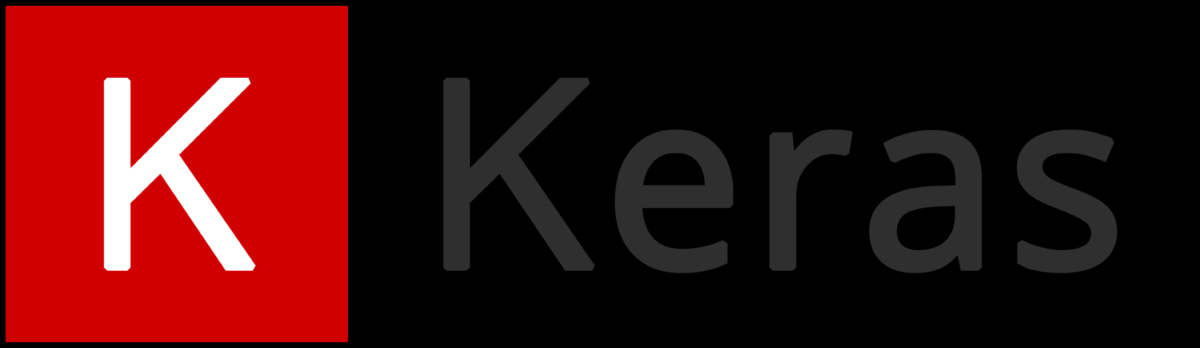 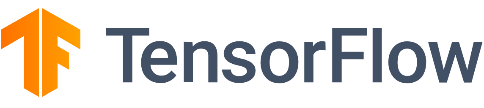 8
Learning Modules
Based on the current security and privacy analytics research in the AI Lab, this training session encompasses two learning modules.
Module 1: Dark Web Analytics
Module 2: Privacy Analytics
Module 1 covers Dark Web, live demo of Dark Web collection, and Hacker Asset Portal. 
Module 2 covers Personally Identifiable Information (PII) Collection, PII analytics, and PII Portal.
Members of the CICI project can benefit from the materials. The infrastructure and principles are common across all projects.
9
Module 1 (M1): Dark Web Analytics
Dark Web Collection
Live Demo: Dark Web Crawling, Parsing, and Storage
Hacker Asset Portal (HAP) Demo
10
M1 – Dark Web Analytics: Agenda & Learning Goals
We introduce dark web hacker community platforms.
Dark net markets (DNMs), hacker forums, carding shops
Learning goal: You will know what data is available in the dark web.
We demo data collection for two platforms: DNMs and hacking forums
Collecting carding shops is similar to DNM but more straightforward.
Learning goal: You will learn how to write crawlers and parsers.
We demo Hacker Asset Portal to show how the collected data is leveraged to build an end-to-end cybersecurity system.
Learning goal: You will see an example of using the collected data for analytics and disseminating new insights from analytics.
11
M1 – Dark Web Analytics: Overview
Dark Web is a large conglomerate of platforms that facilitate illegal transactions among hackers/cybercriminals.
Dark web comprises three major platforms:
Dark Net Marketplaces
Hacker Forums
Carding Shops
Within each platform, we start with a brief overview of available information and then we give a tutorial and live demo for data collection.
We conduct a live demo for hacker forums and DNMs.
Collection of carding shops is similar to, and less complicated than DNMs.
12
M1 – Dark Net Marketplaces (DNMs)
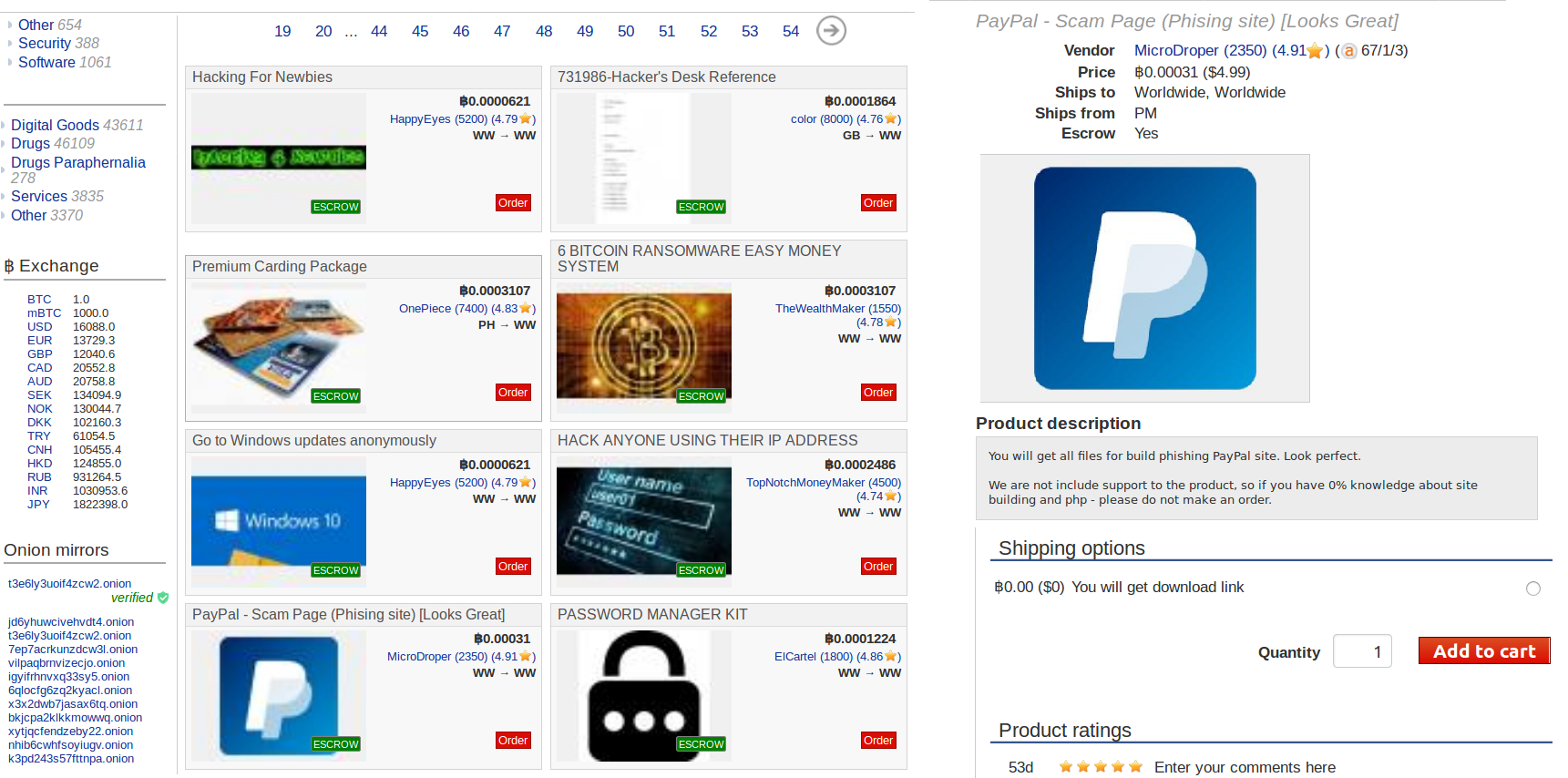 Seller
Price
Product Description
Product Reviews
Figure 1. Snapshot of Dream Market and an Example of a Phishing Product for PayPal.
13
Recommended collection tool: Selenium. We will see this in action in the live demo.
M1 – Dark Net Marketplaces: Available Information
Table 1 shows the available attributes in DNMs:
Product listings: four categories, 20 attributes.
Sellers: three categories, 14 attributes.

While these attributes are comprehensive, not all of them will appear in every marketplace.
Table 1. Relevant Dark Net Marketplace Attributes for Collection
*May not be available in all marketplaces
14
M1 – Hacker Forums
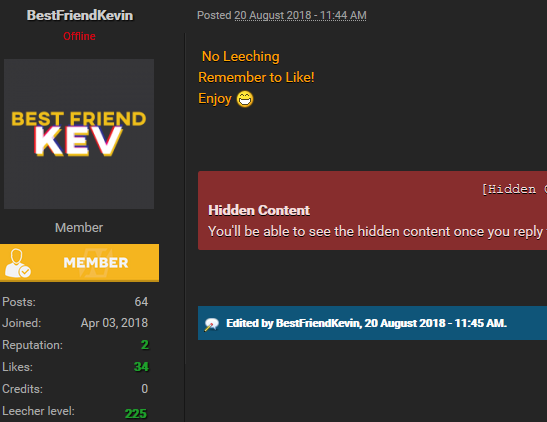 Threads in Subforum
Date
User Information
(Joined date, # of posts, etc.)
Post Content
Figure 2. Snapshot of a subforum in a large hacker forum
Recommended collection tool: Scrapy. We will see this in action in the live demo.
15
M1 – Hacker Forums:  Available Information
Table 3. Author and Subforum Attributes to be collected from forums
*Not available in all forums
16
Table 2. Post, Thread, and Code Attributes to be collected from forums
M1 –  Carding Shops
Search Functionality
Bank Name
Credit Card Type
Expiration Date
Bank Identification Number
Figure 3. An Example of a Carding Shop Featuring Stolen Credit Cards
17
M1 – Carding Shops: Available Information
Table 4 summarizes the available data types in carding shops.
Table 4. Carding Shop Data Attributes
18
M1 – Carding Shops: Available Information (cont’d)
Table 5 describes the difference of CC (Fullz) and Dumps.
CC can be used in card-not-present transactions, while dump is used to forge fake cards in card-present transactions.
19
Table 5. Comparison of CC and dumps
M1 – Live Demo: Dark Web Crawling, Parsing, and Storage
In this live demo you will learn:
How to write python code to use Selenium and Scrapy for automated browsing.
How to write a systematic code that traverses the URLs/Onion links.
How to extract information from the stored HTML pages with Beautiful Soup.
How to insert data into a predefined structured format in the database with Python and MySQL.
Feel free to contact us for accessing a copy of the code so that you can modify it for your own data collection.
20
M1 – Live Demo: Crawler
Guidelines for Writing Crawlers
Check request headers and their value.
Identify the request type (i.e., GET, POST).
Maintain the connection with the server using Cookies or Sessions.
Find out how to redirect crawler to next page (e.g., click via Selenium, change page number in the web domain, or send the POST request with updated page value.)
Connect to the website using your proxy (e.g., Tor).
Adjust visiting frequency of the crawler in a way that it mimics human’s behavior (set random interval between requests).
21
M1 – Live Demo: Crawler (cont’d)
Anti Crawling Measures
Most platforms apply anti-crawling measures. We provide a general guide on how to circumvent them:
Anti-crawling measure: CloudFlare verifies the HTTP request comes from a legitimate IP address rather than a public known proxy, such as Tor.
Counter measure: using a proxy such as Digital Ocean.

Anti-crawling measure: CloudFlare detects possible DDoS signs.
Counter measure: putting random waits in your program before sending your requests.
Time.sleep (2) \\ 2-second wait in Python

Anti-crawling measure: CAPTCHA is used to verify the user interacting with the website is human.
Counter measure: Try to store cookies in your browser.
22
M1 – Live Demo: Parser
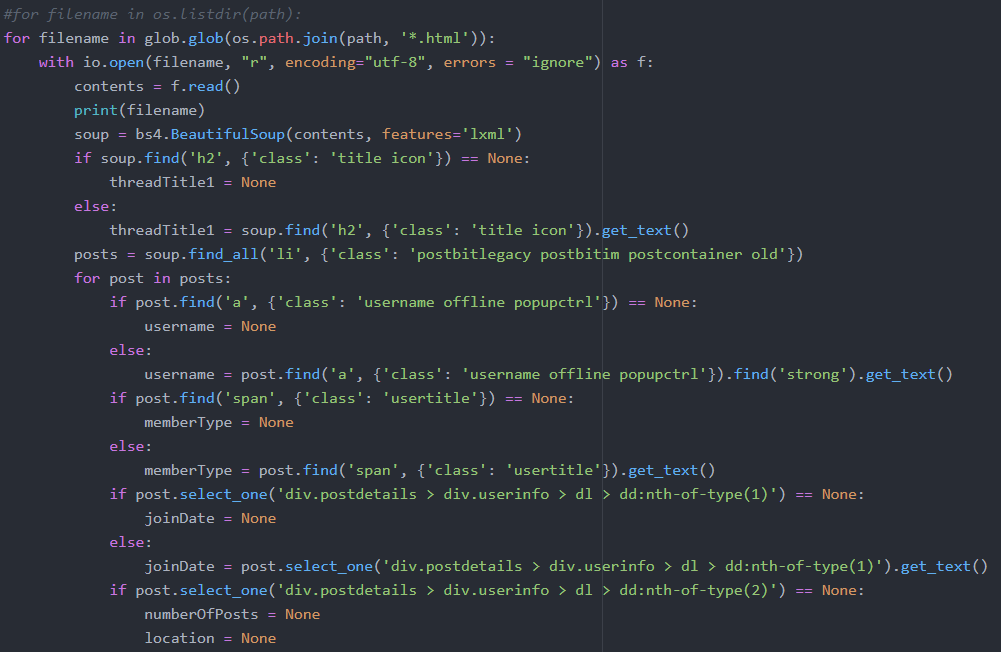 Parsing Collected Data
Parsing: Extracting useful information from raw HTML files.
Using Python, we can iterate through HTML files and parse.
BeautifulSoup can be used to find specified XPaths and extract information.
Information is saved to Python variables, which are then used to store the data into a MySQL database.
Figure 4. Code of Parser
23
M1 – Live Demo: Storage
Storing Collected Data
Python MySQL Connector is used to store the data.
The database and table must be created first in MySQL before data can be inserted in Python. The column names must match. 
It is important to include integrity checks within your database to delete duplicate data before it is inserted. 
Parsers and Crawlers can be part of the same Python script, which can be placed into a batch script and Windows Scheduler for automatic running at set intervals.
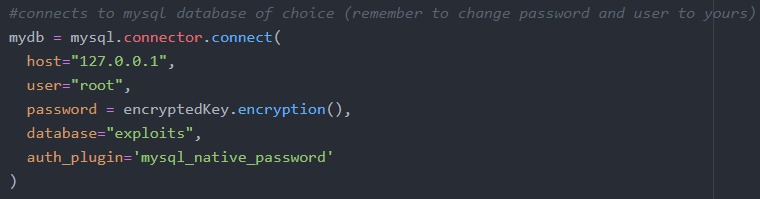 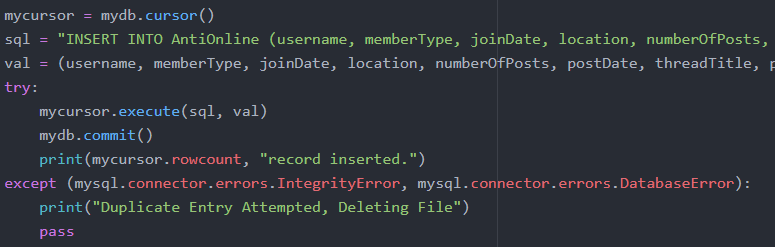 Figure 5. Code of Storing data
24
M1: Hacker Asset Portal (HAP) Demo
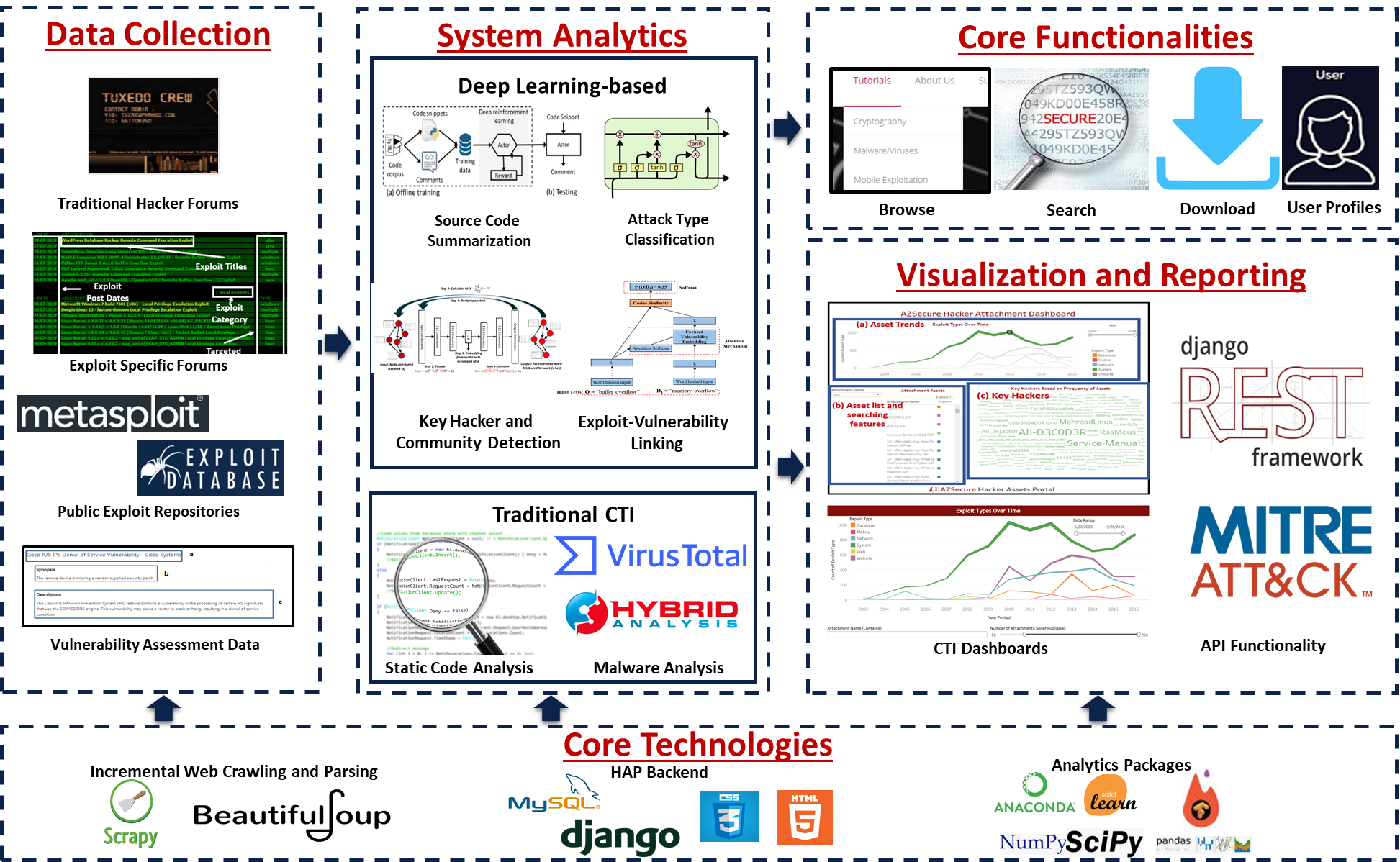 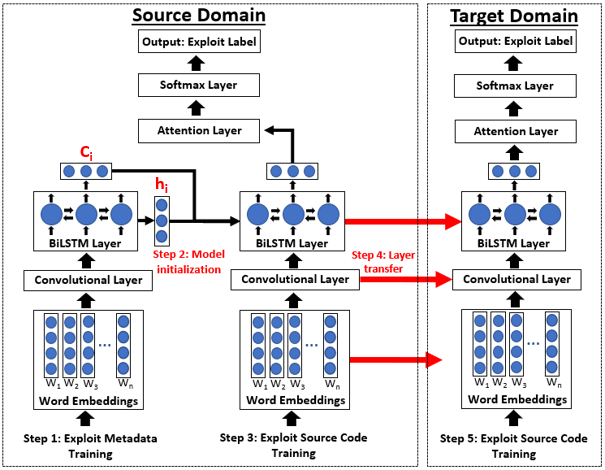 DTL-EL
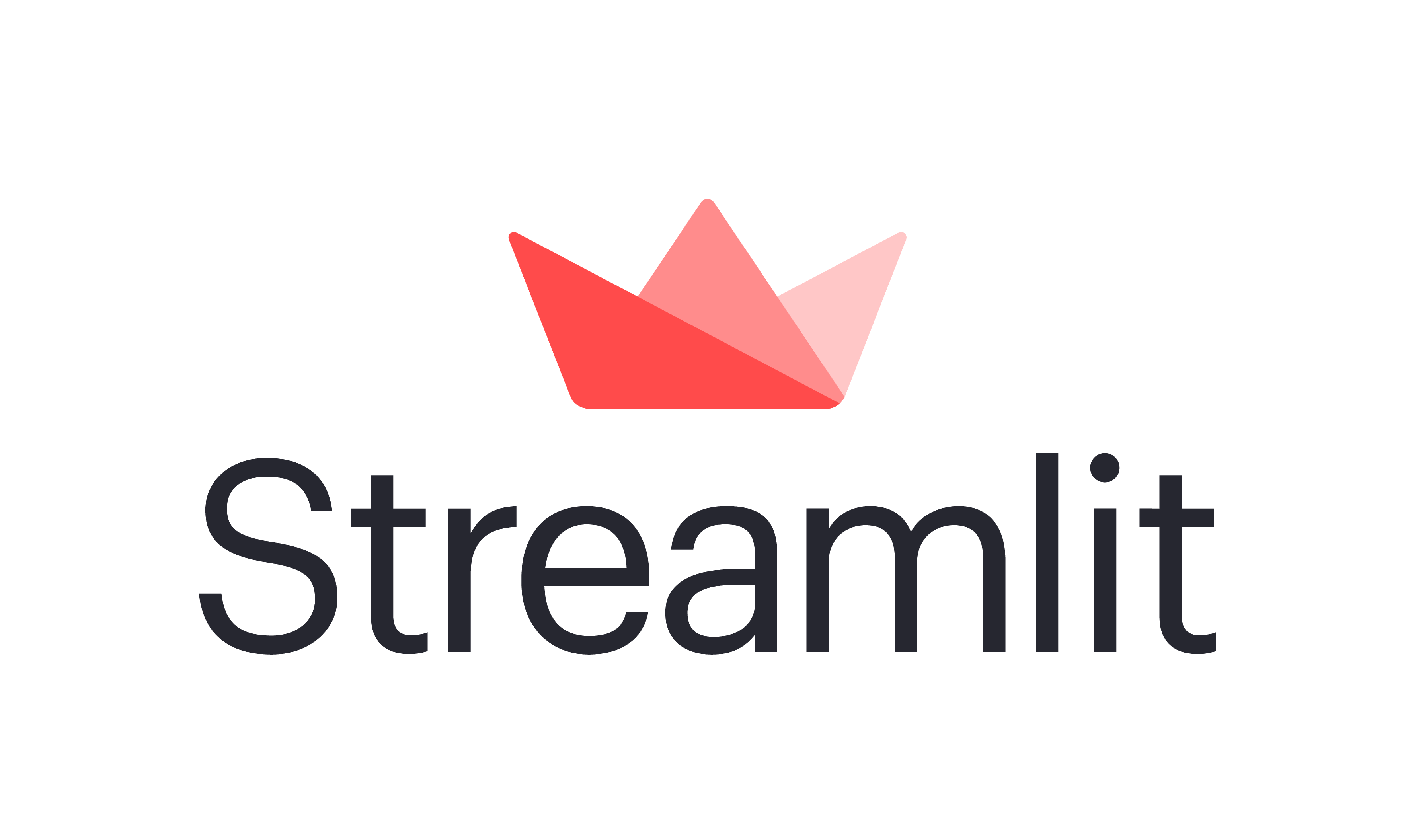 25
Figure 6. Proposed HAP Design
[Speaker Notes: Text and Data mining
Traditional CTI analysis (Summary statistics, malware analysis)]
M1: HAP - Features
The proposed portal has five major components:
Core Technologies: Built upon the Python-based Streamlit framework
Data Collection: Incremental collection of hacker community and vulnerability assessment data
System Analytics: Integration of recent AI lab analytics (GCN, DSSM, DTL-EL) and conventional CTI analytics (VirusTotal, Hybrid Analysis)
Core Functionalities: Search, sort, browse, custom user profiles
Visualization and Reporting: dynamic visualizations, API for data access

Table 6 summarizes the proposed and current system designs.
The subsequent slides further detail each component of the proposed system.
26
[Speaker Notes: Crawlers are incremental and crawl, parse, and upload data to a MySQL database in one step.
The website is built upon a Django back-end, which is specially designed for big data driven applications.
Deep learning algorithms are applied to crawled data for interesting and novel feature additions. 
Tableau visualizations are dynamic and will update automatically when the MySQL database gets new data.
New core functionalities allow for easy user customization.]
M1: HAP Design
Table 6. Summary of Changes Between Original and Proposed HAP
27
M1: Hacker Asset Portal Demo
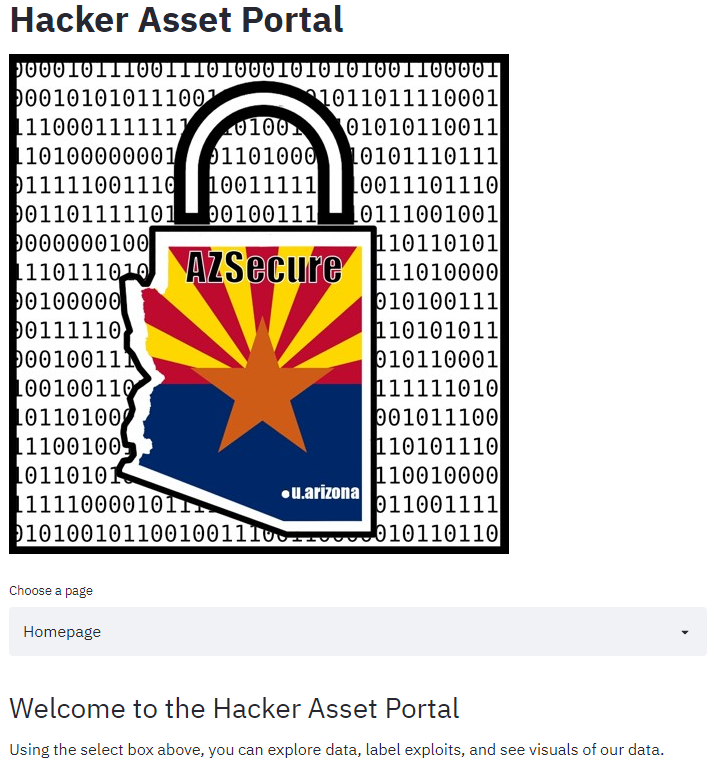 The HAP aims to offer up-to-date data, analytics, and visualizations for the cybersecurity research community.

We now demonstrate the current state of the HAP, and the python code behind it.
Selected content includes sample hacker data, exploit labeler, time-series analysis graphs, and prominent hackers.

Key takeaways from the HAP include data presentation, visualization strategies, and holistic approaches to building portals for your research.
Figure 7. Hacker Asset Portal Homepage
28
M1: Hacker Asset Portal Demo - Features
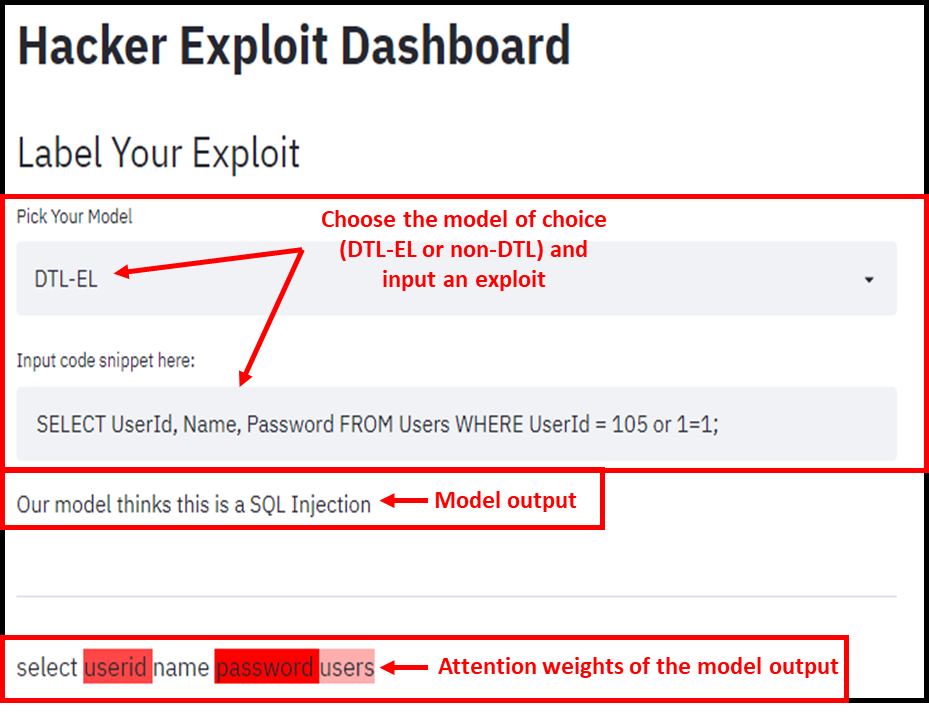 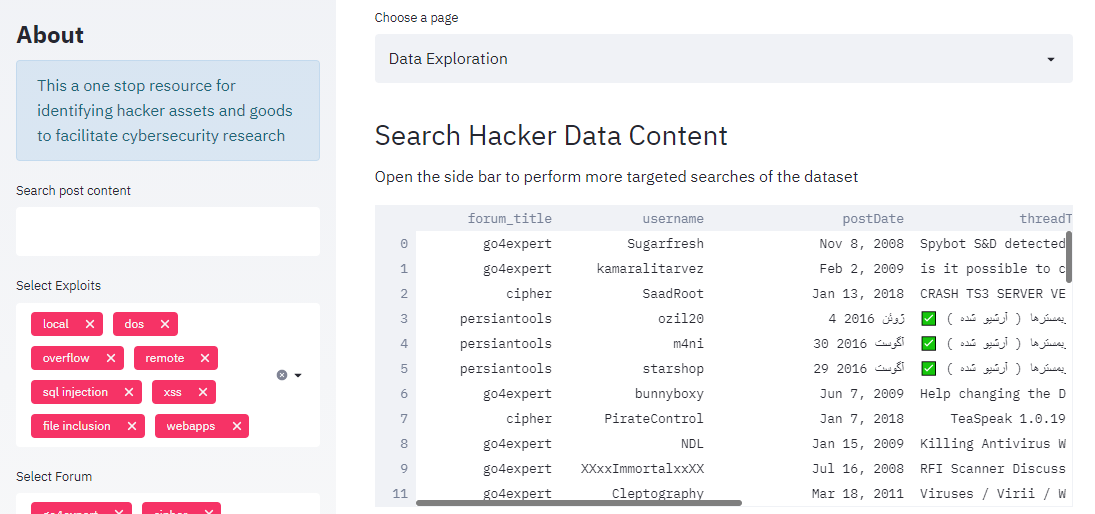 Look through data
Filter Data
Figure 8. Hacker Asset Portal Sample Data
Figure 9. Hacker Asset Portal DTL-EL Implementation
Exploits can be input into the model allowing for immediate label.
Users can look through labeled hacker exploits and filter by post content, exploit type, and forum.
29
M1: Hacker Asset Portal Demo - Features
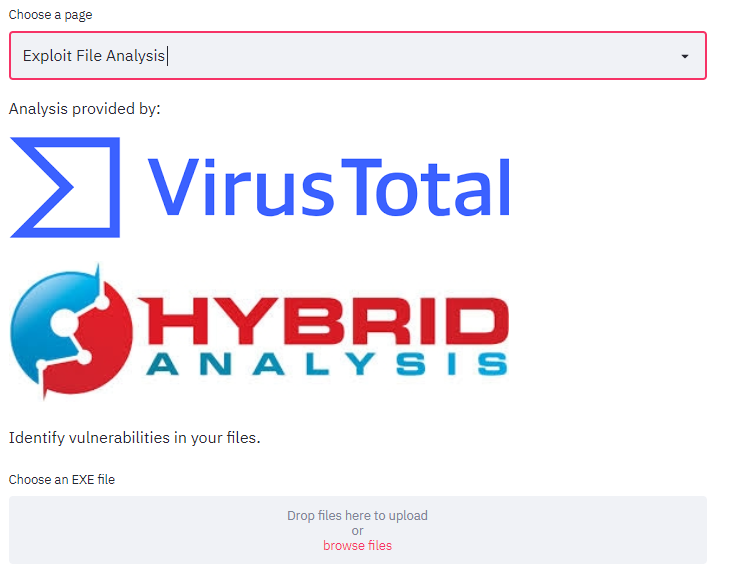 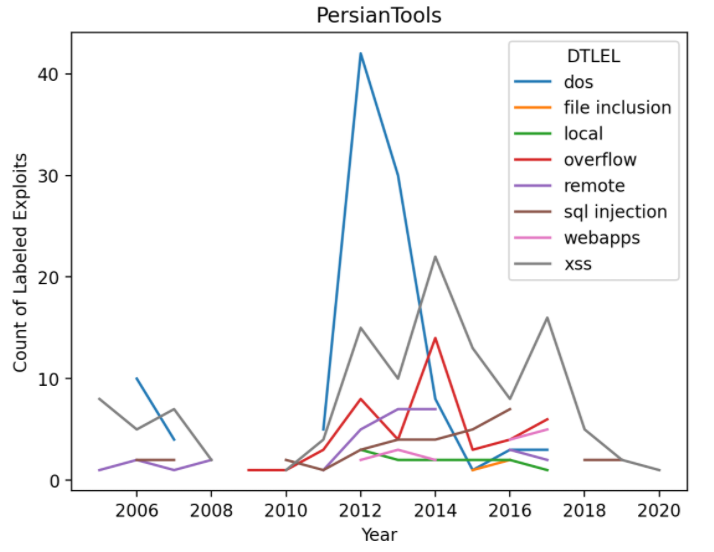 Figure 10. Hacker Asset Portal File Analysis
Figure 11. Hacker Asset Portal Visualizations
Time series analysis charts of labels in each forum are created automatically upon collection and labeling of data.
Suspected malware can be uploaded to be analyzed by the VirusTotal and HybridAnalysis APIs concurrently.
30
M1: Hacker Asset Portal Demo - Features
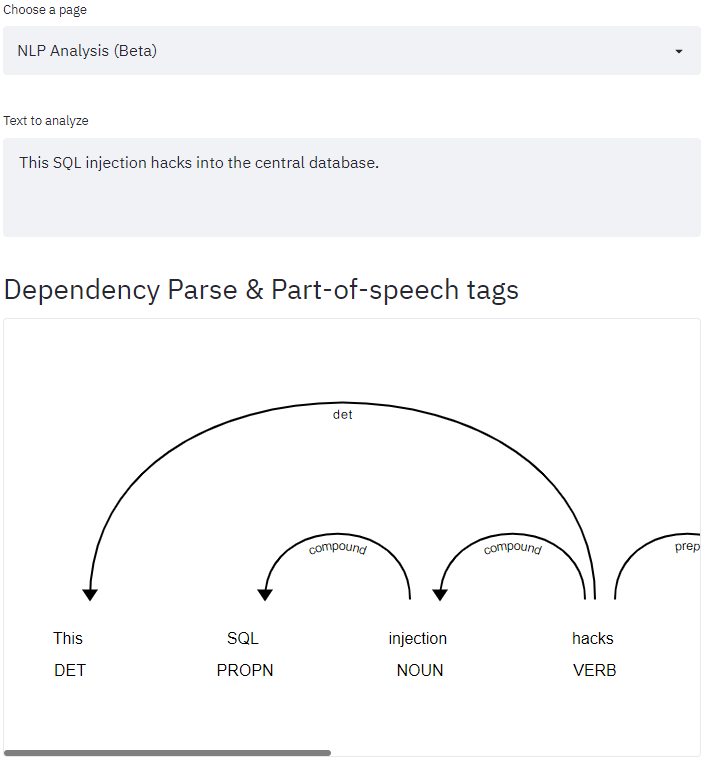 Text to be input
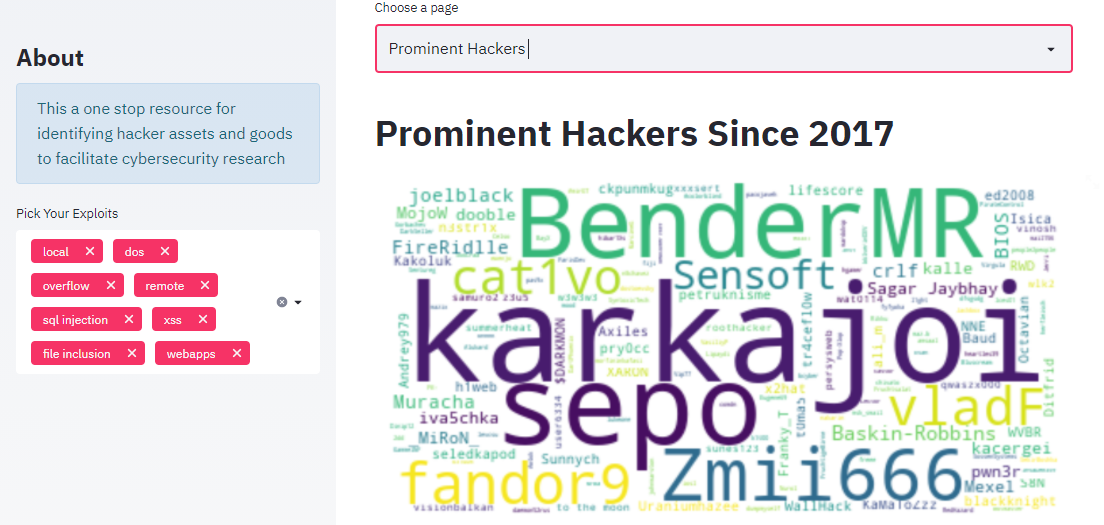 Figure 12. Hacker Asset Portal Key Hackers
Figure 13. Hacker Asset Portal PoS Tagging (Beta)
NLP analysis can be performed on hacker text to gain more information about the way it is formulated.
Key hackers are identified through word clouds and tables and can be divided based on exploit label.
31
Module 2 (M2): Privacy Analytics
Personally Identifiable Information (PII) Collection
Data Breach Monitoring System
Surface Web Collection (People Search Engine)
Deep Web Collection (Social Media)
Entity Resolution Review
Privacy Risk Assessment 
PII Portal Design
32
M2 – Privacy Analytics: Agenda & Learning Goals
We introduce our data breach monitoring system to automatically detect newly breached data.
Learning Goal: You will know how to leverage RSS feeds to monitor data breach incidents from news and message boards.
We introduce surface web and deep web platforms for extending PII collection from the dark web.
Surface web: people search engines; deep web: social media
Learning Goal: You will know what data is available in the surface web and deep web and will learn how to collect data from them through crawlers or APIs.
We review Entity Resolution (ER) for linking PII from the dark web to the surface web and deep web.
Learning Goal: You will get familiar with ER, its methods, and its necessity for PII analytics.
We propose our PII Portal design and planning for building an end-to-end privacy assistant tool to increase users' awareness of privacy risk.
33
M2 – Privacy Analytics: Overview
Along with the proliferation of the internet comes immense privacy concerns about users’ Personally Identifiable Information (PII).
To inform users about their privacy risk, comprehensive privacy risk assessment is needed. 
 Requires matching exposed PII on both the dark web and surface web.
However, due to the incompleteness and inaccuracy of PII records, linking the exposed PII to users is a non-trivial task.
Entity Resolution (ER) techniques can be used to facilitate this task, 
In sum, we need three components: comprehensive PII collection, ER, and privacy risk assessment. 
We start with the PII collection and then proceed to the next two components.
34
M2 – PII Collection: Data Breach Monitoring System
Data Breach Monitoring System aims to consistently monitor and investigate emerging breaches.
We leverage RSS feeds to collect the latest data breach news from security message and news boards on the surface web.
RSS is a standardized XML format used to access content from websites, such as news headlines, blog posts, and other periodic content.
RSS feeds have a unique URI which users can access programmatically through RSS reader, script, or program
Next, we illustrate our proposed data breach monitoring system.
35
M2 – PII Collection: Data Breach Monitoring System
Task Scheduler: Every 24 hours
Python Script
Daily News Update Channel
4
Data
Date
Relevance
Existing
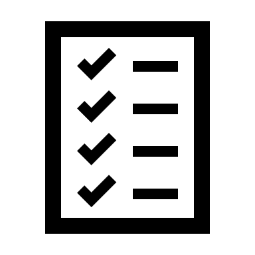 Post
1
Source
Headline
Date
Link
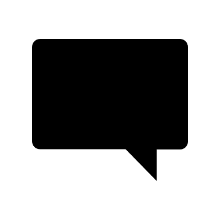 Data Breach News Sources:
RSS Feeds, Reddit
5
3
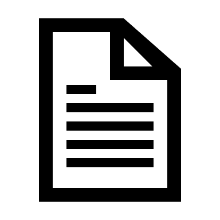 Shelve
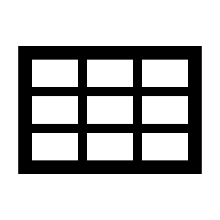 2
Request
Slack
CSV file
Figure 14. Data Breach Monitoring System
AI Lab Server
36
M2 –  PII Collection: Data Breach Monitoring System
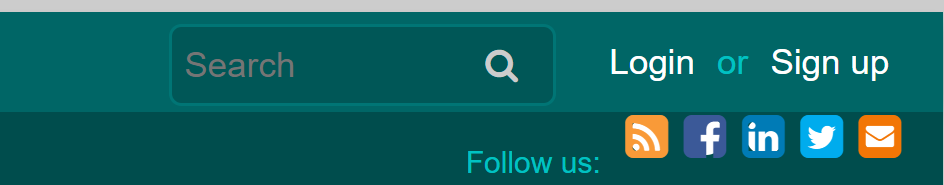 Step 1: Identify news/blog sources and click the link to subscribe to their RSS feeds

Step 2: Select the URL for programmatically accessing the feed
In your python script, make an HTTP GET request to the URL provided by the source
Alternatively, utilize feedparser to handle HTTP requests
Figure 15. Subscribe to RSS Feeds
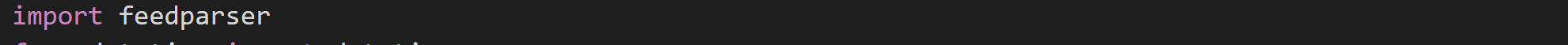 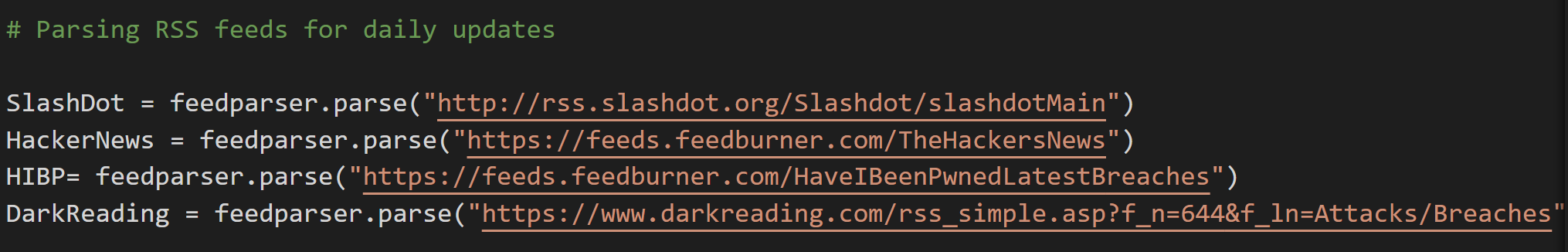 Figure 16. Code of accessing the feed
37
M2 – PII Collection: Data Breach Monitoring System
Step 3: The resulting XML will need to be preprocessed/cleaned
Check for relevance
Check for post date
Step 4: Once all RSS feed XML is returned, set up your script to run on a Windows Task Scheduler
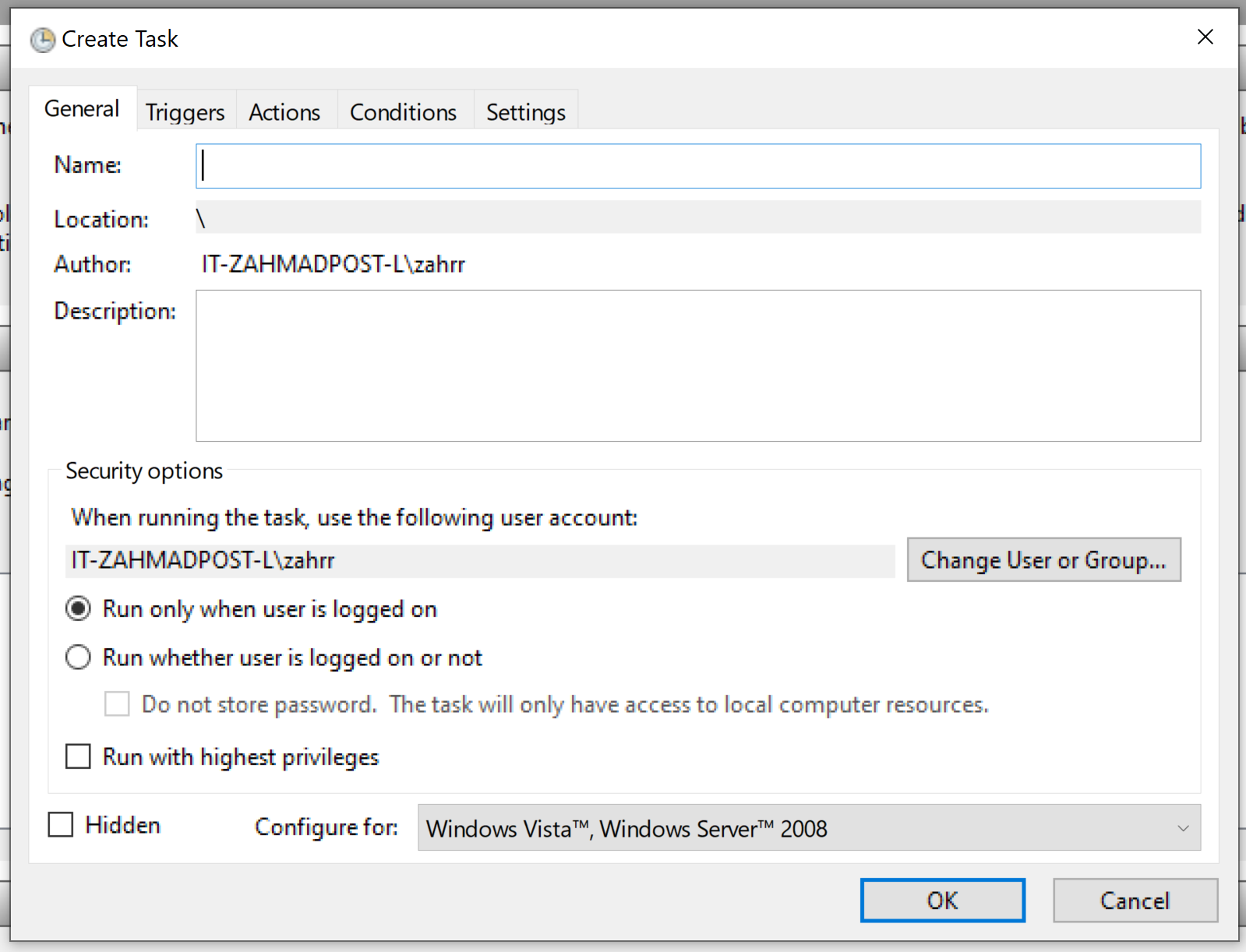 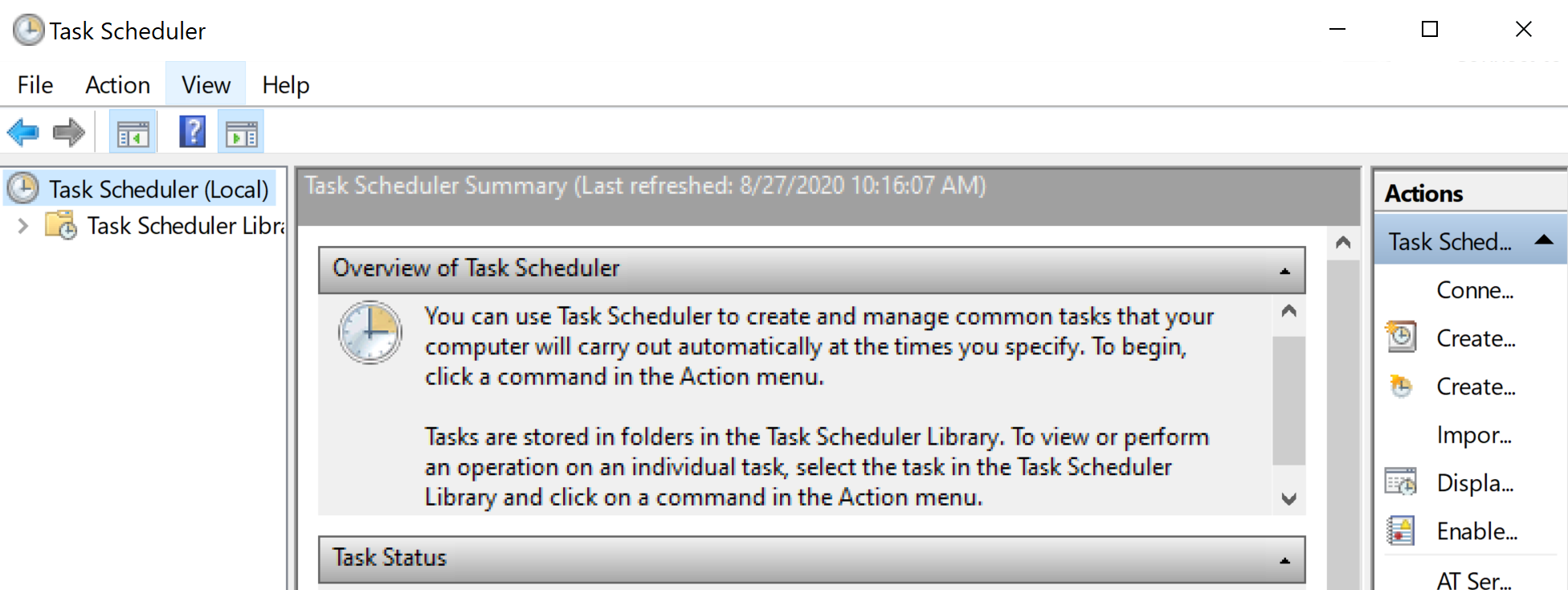 38
Figure 17. Windows Task Scheduler
M2 – PII Collection: Data Breach Monitoring System
Step 5: Returned data is then sent to Slack
Slack provides webhooks for easy integration with their API
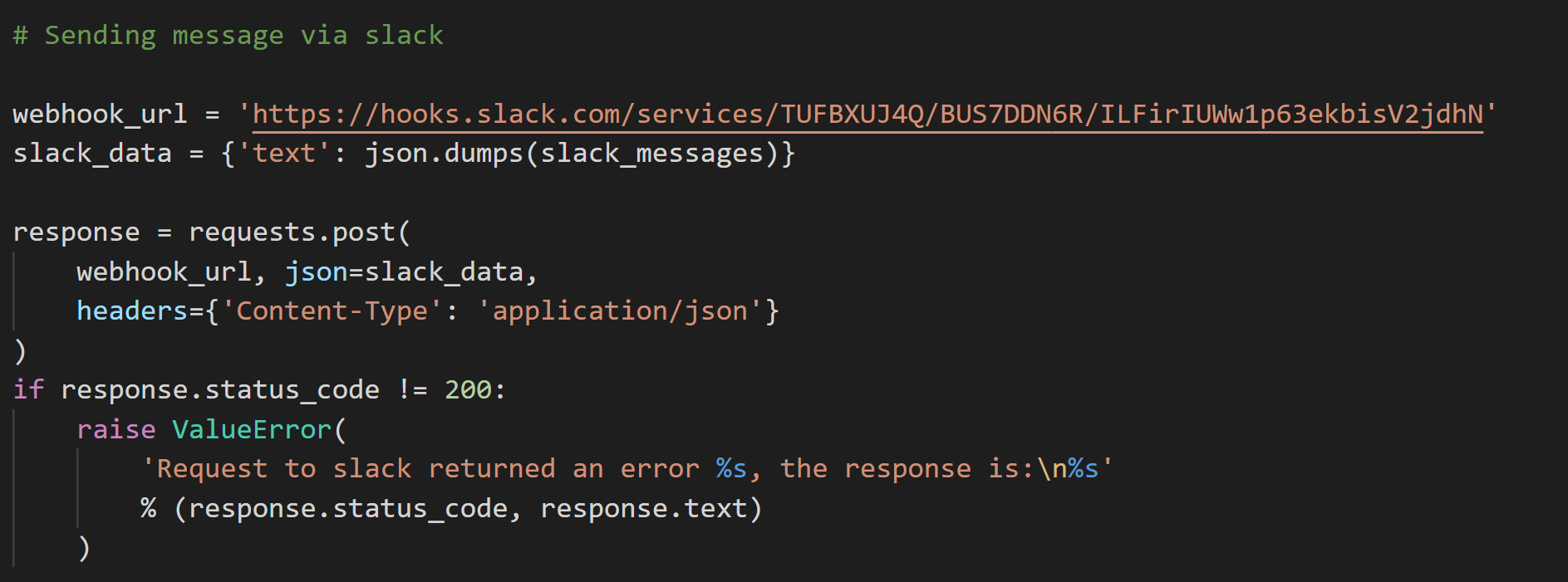 Figure 18. Code of Sending a Notification to Slack
Key drawback(s) of prior work: Omits timely discussion of data breach incidents from the hacker community
Planned Activity: Expanding data breach news sources to platforms in the dark web, e.g., ads in the promising hacker forum or Paste.
39
M2 – PII Collection: Surface Web and Deep Web
To extending PII collection from the dark web, we leverage two types of platforms:
Surface web: people search engines
These types of platforms are specifically designed to collect personal information from social media, public records, proprietary databases, etc.

Deep web: social media
Social Media provides rich image and location data of individuals.

Within each type of platform, we start with a brief overview of available information and then we give a tutorial for data collection.
40
M2 – PII Collection: Surface Web and Deep Web
Table 7. Summary of Surface Web and Deep Web Platforms
41
M2 – Surface Web: People Search Engines
Collecting data from people search engines using their provided search interface can be inefficient due to the long response time.

We develop a crawler that utilizes Google search to acquire the search result pages from these platforms.
Import Python packages: requests, fake_useragent, beautifulsoup, mysql-connector

We next detail the process of crawling.
We focus on the customized process for avoiding using search interfaces from people search engines (highlighted in red).
Note that we do not include code because it is similar to crawl data from hacker forums and carding shop.
42
M2 – Surface Web: People Search Engines
Process:
Step 1: Set the proxy configuration
Step 2: Initialize cookie, user-agents, and proxy
Step 3: Use the full name of the target user and the name of the people search engine (e.g., <Jingyu Xin MyLife>) as a query to search on Google
Step 4: Store the retrieved pages' URL with MyLife domain name on local
Step 5: Visit URLs stored locally
Step 6: Use the requests.get method to extract the attributes of interest
Step 7: Parse the extracted attribute values using beautifulsoup
Step 8: Store the data in MySQL database
43
M2 – Deep Web: Social Media Collection
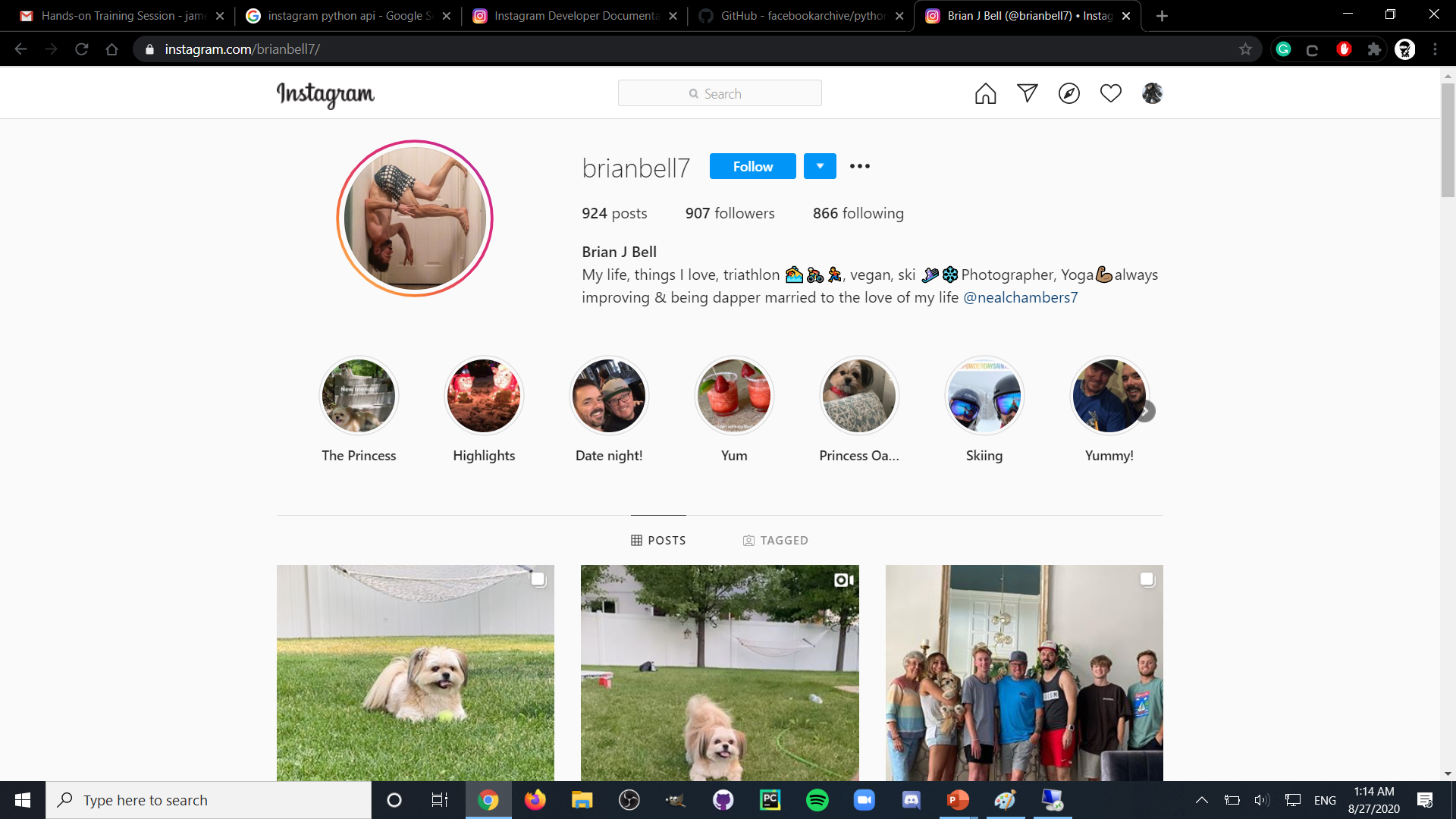 We can leverage API to collect data from social media platforms.
APIs usually have a rate limit which limits the number of requests a crawler can send in a given time period. 
Figure 19 shows the layout of an Instagram profile.
Next, we demonstrate the process of using Instagram the API to collect data.
Figure 19. Sample Instagram Profile Crawled from BuySSN Senior Subset
44
M2 – Deep Web: Social Media Collection (Instagram)
Step 1: Utilize appropriate API method
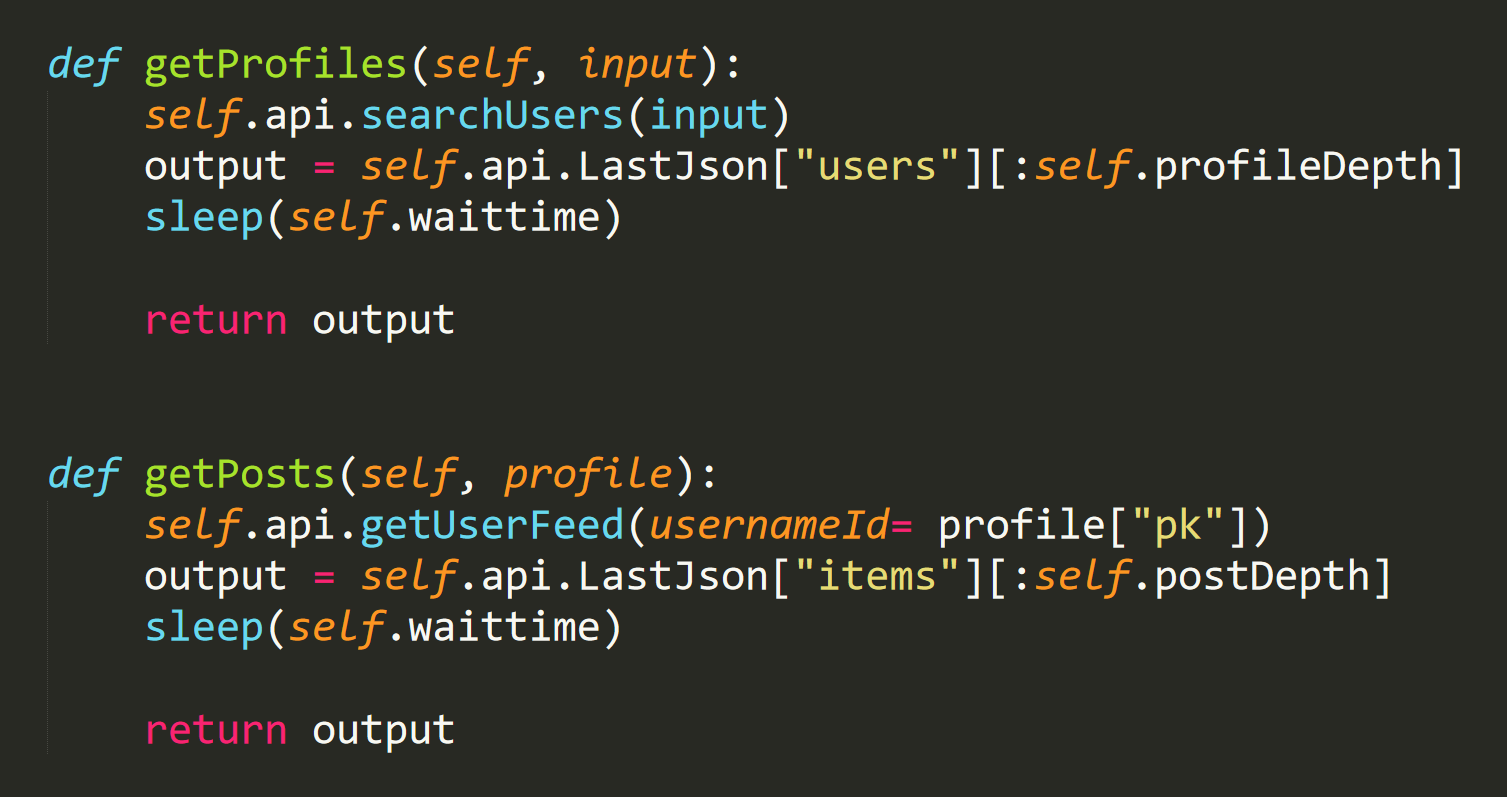 Step 2: Select data that are of interest
Step 3: Wait for a certain amount of time. 
This keeps the crawler under the API rate limit
Step 4: Return output
Figure 20. Python Sample for Using Instagram API to Collect Profile and Post Data.
45
M2 – Deep Web: Social Media Collection (Instagram)
Figure 21 shows the post-crawling data parsing process
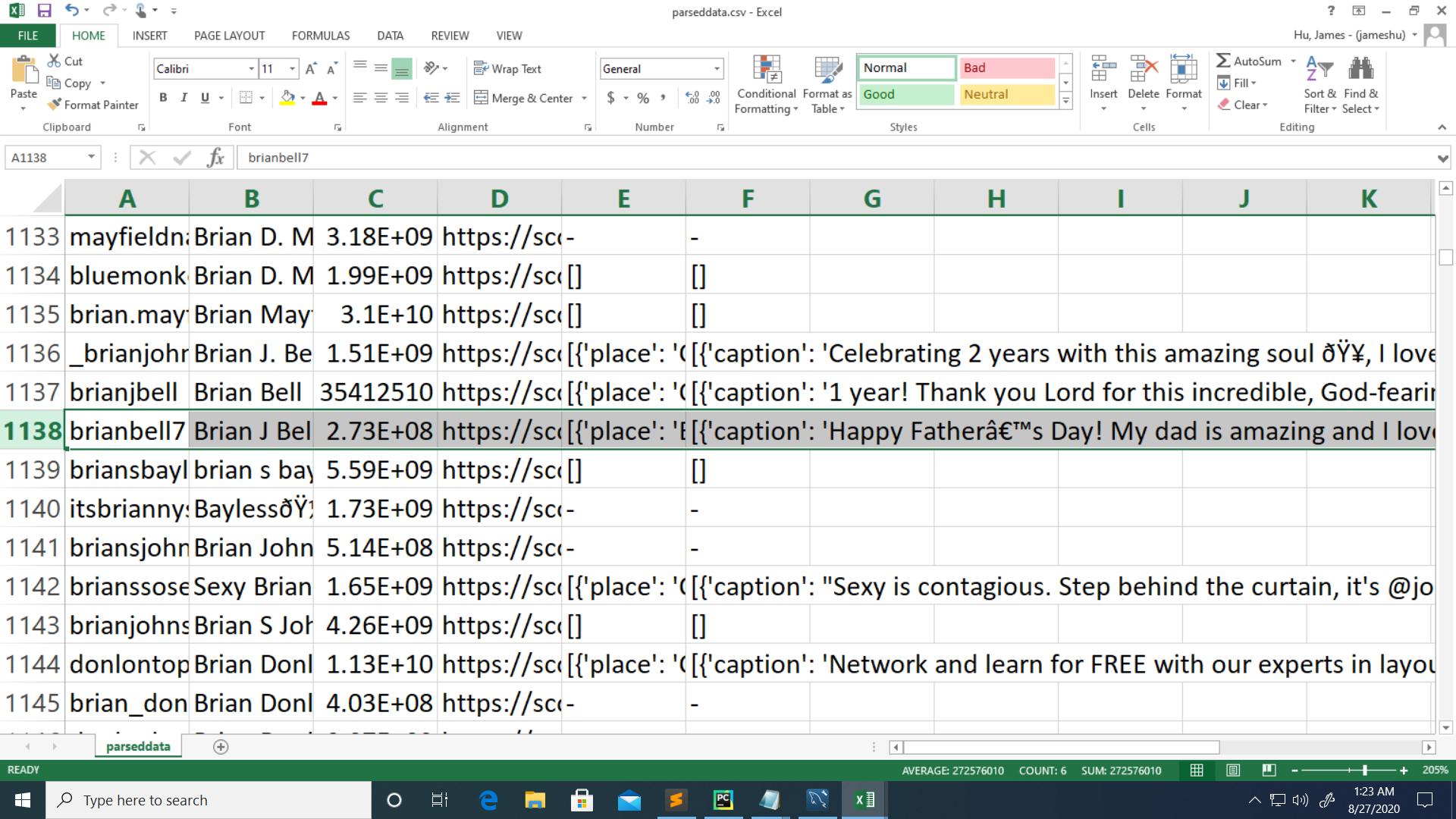 (b)
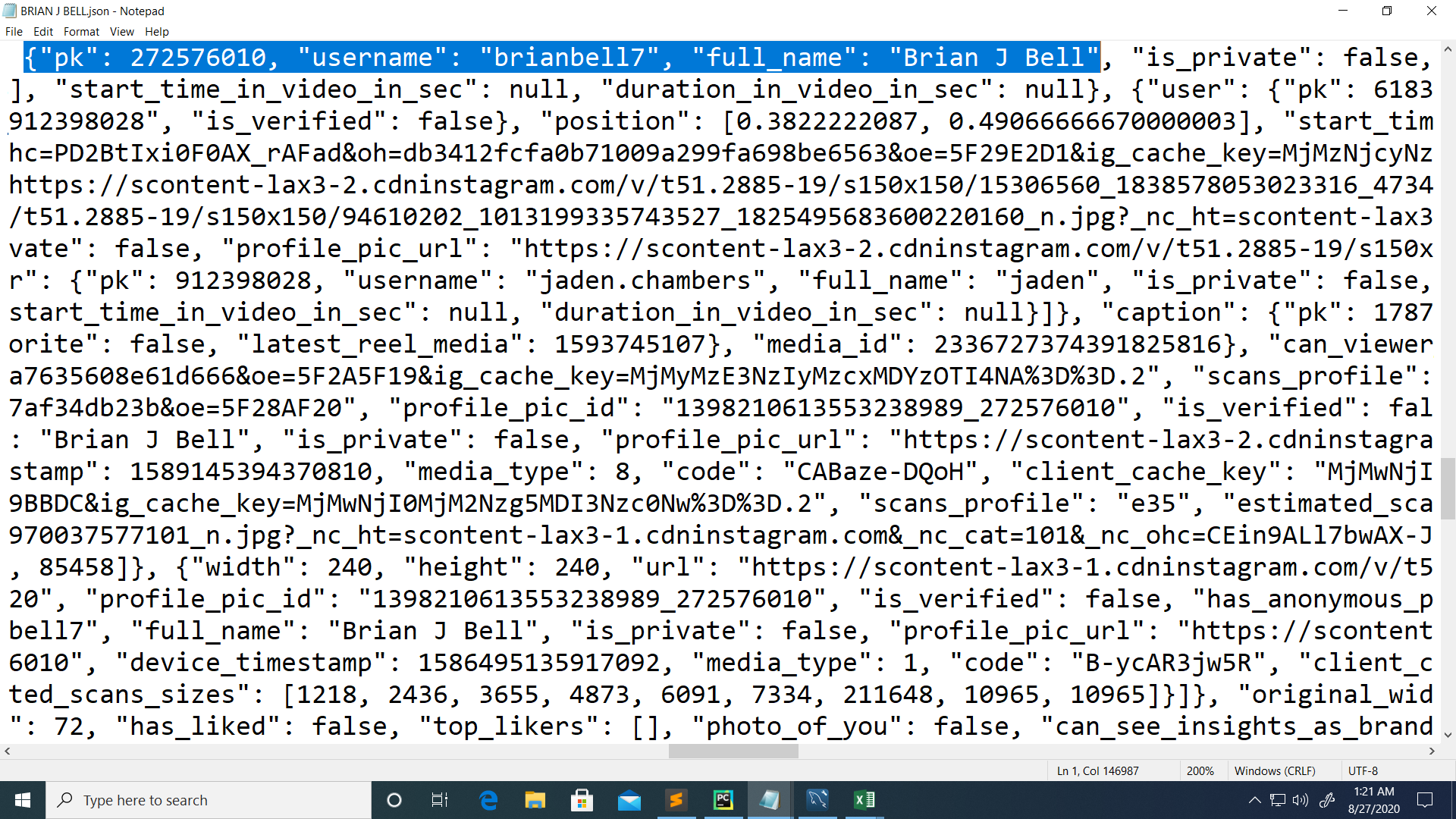 Save to Local
Save to Database
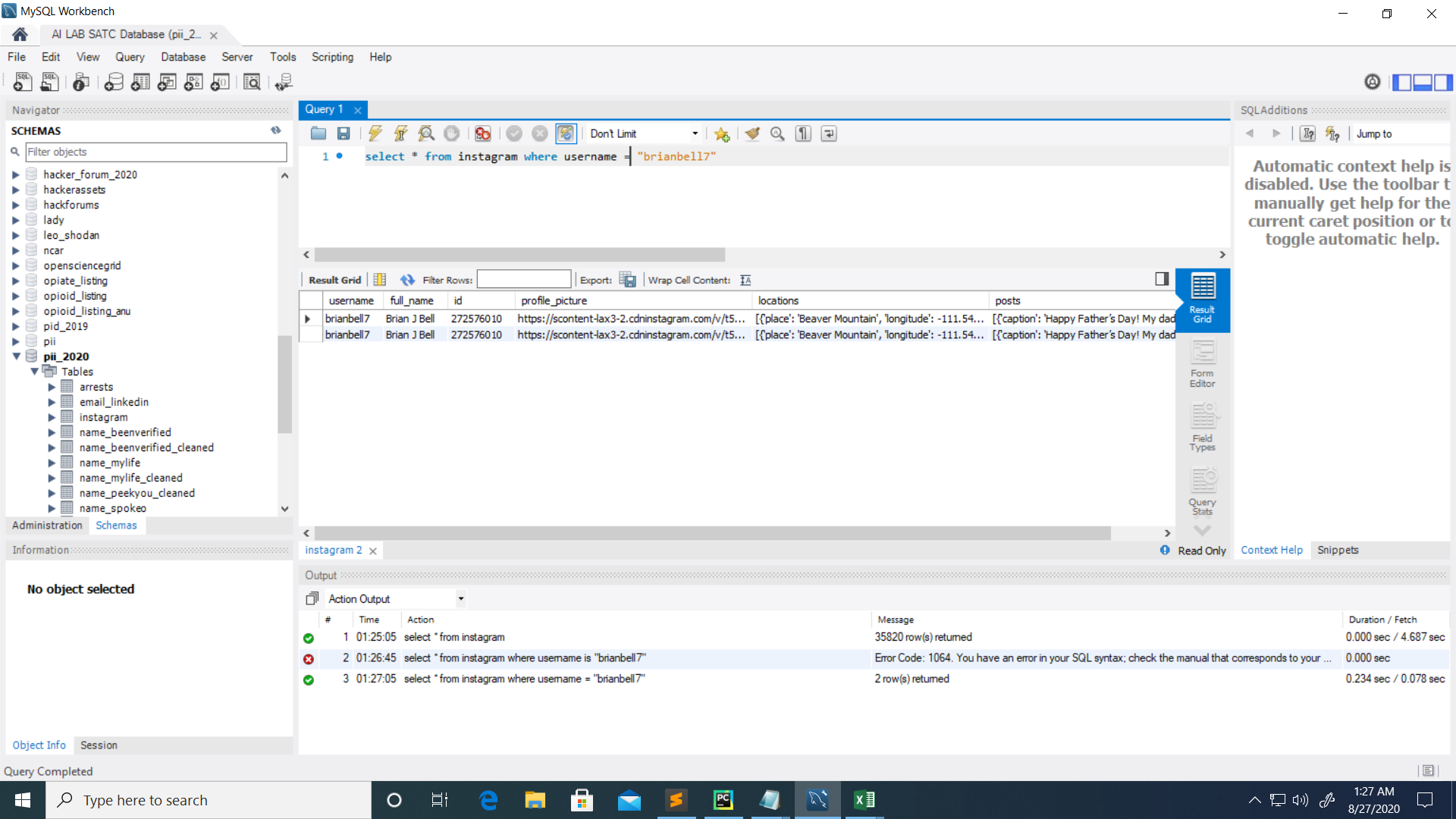 (a)
(c)
Figure 21. (a) Raw JSON Data. (b) Parsed Data Saved to CSV File. (b) Parsed Data Stored on SQL Server.
46
M2 –Entity Resolution
Entity Resolution (ER) is necessary to identify corresponding individuals on heterogeneous platforms given the incomplete and inaccurate PII obtained from the dark web, surface web, and deep web platforms.
Facilitates downstream analytics, e.g., privacy risk assessment
47
Figure 12. An Example of Entity Resolution. The phone numbers are hided for privacy concerns.
M2 –Entity Resolution
Prior work: Leveraged deep learning-based entity resolution technique ()MCA to link text-based PII from the dark web to the surface web for assessing victims’ extent of PII exposure





Key drawback(s): Omit privacy risk caused by exposed non-text-based PII
Planned Activity: expanding assessing the types of exposed PII that leads to increasing privacy risk, including photos and location data
Figure 23. Abstract Operation of MCA
Multi-Context Attention (MCA) Model
Representation Generation
Record (Dark Web)
Match or Unmatch
Binary Classification
Representation Generation
Record (Surface Web)
48
M2 –Privacy Risk Assessment
We demonstrate how ER can help enhance privacy risk assessment.
Through matching records across the dark web and surface web, we can calculate individual’s privacy risk score.

For each individual, overall privacy risk score is calculated by summing up the scores of exposed attributes across the dark web and the surface web.
Table 8. Sensitivity Score for 11 PII attributes (adopted from Srivastava et al.)
49
[Speaker Notes: As noted in our review of privacy risk assessment measures, the Sensitivity Score developed by Srivastava et al. [10] is suitable for privacy risk assessment in the dark web and surface web. Accordingly, we adopt Sensitivity Scores of 11 PII attributes developed in [10] and calculate the privacy risk score for each individual. These sensitivity scores are shown in Table I.]
M2 –Privacy Risk Assessment
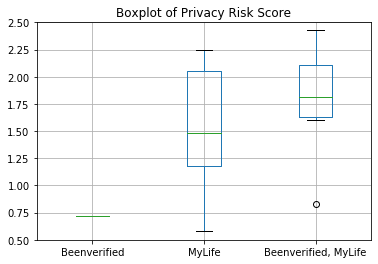 We average individuals’ privacy risk score for each people search engine to examine the privacy risk of each platform.
y-axis: privacy risk score
x-axis: platform
Black bars: minimum and maximum of privacy risk score for each platform
Green bars show the average privacy risk scores
The privacy risk of those victims exposed data in MyLife was significantly higher than the risk for victims whose data was exposed on Been Verified.
Figure 24. Boxplot of Privacy Risk Score across Two Surface Web Platforms.
50
M2 – PII Portal Design and Planning
Objective: Developing a PII portal which helps at-risk populations in providing a free service and educational resources to protect their PII. 
Target users:  Any internet users who are interested in the extent of their PII exposure across the dark web, surface web, and deep web. 

Prior work: limited types of search seeds, lack of in-depth at-risk population analysis
Next, we propose our PII portal to address the limitation in the prior work.
51
M2 – PII Portal Design
Figure 25. Proposed PII Portal
Next, we present the proposed PII portal interface.
52
Figure 24: Sample Home Page
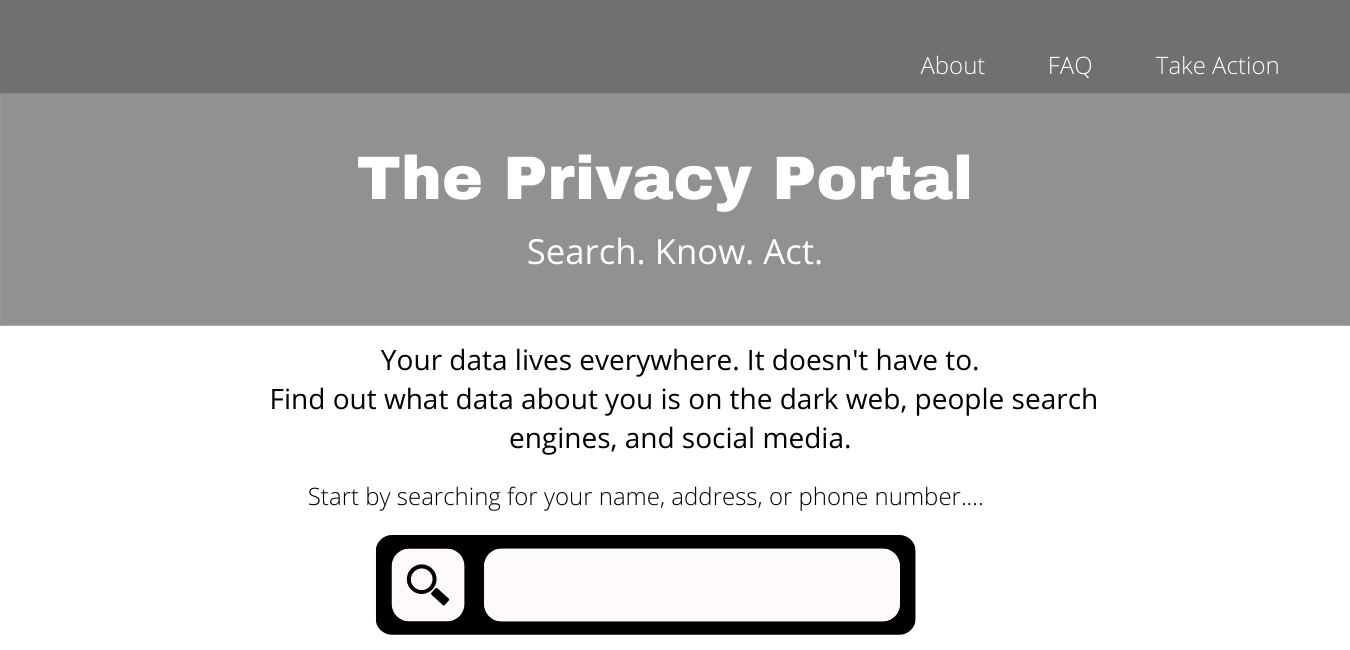 Search by name, address, phone number, etc.
Figure 25: Query confirmation
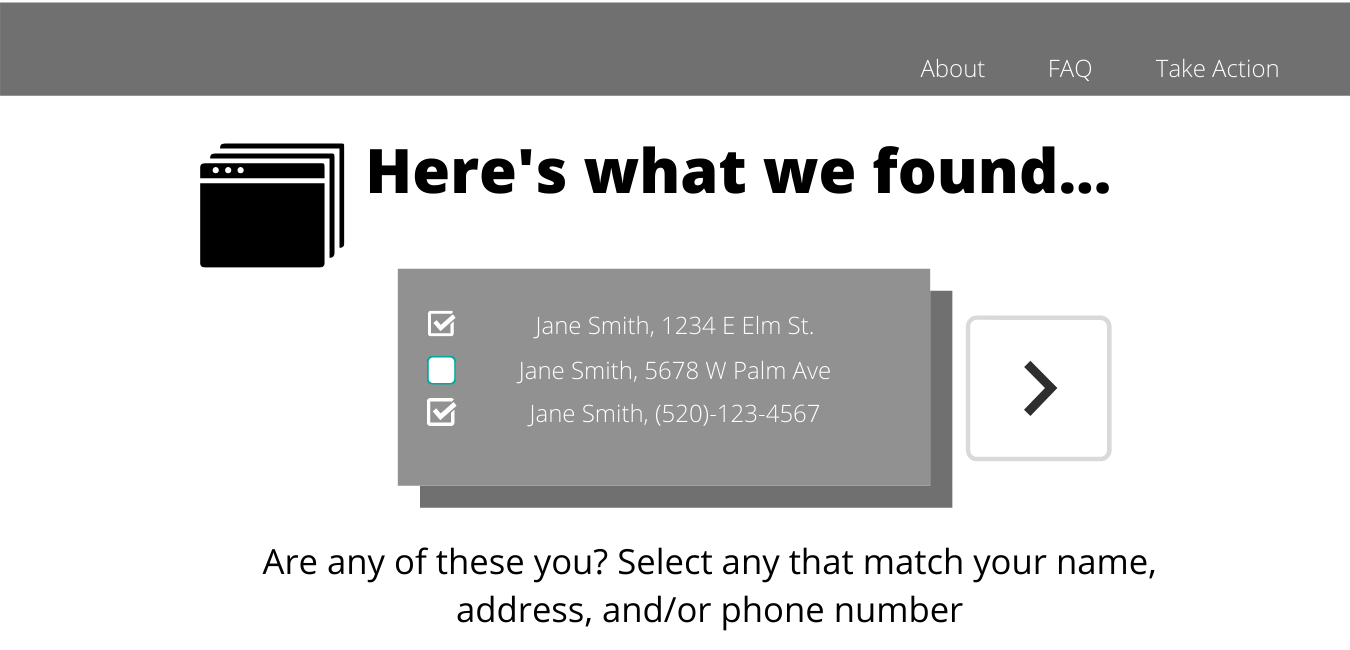 Additional details act as confirmation that the user is who they say they are. Erroneous entries may be provided to prevent abuse of the system.
Figure 26: Privacy Risk Score Page
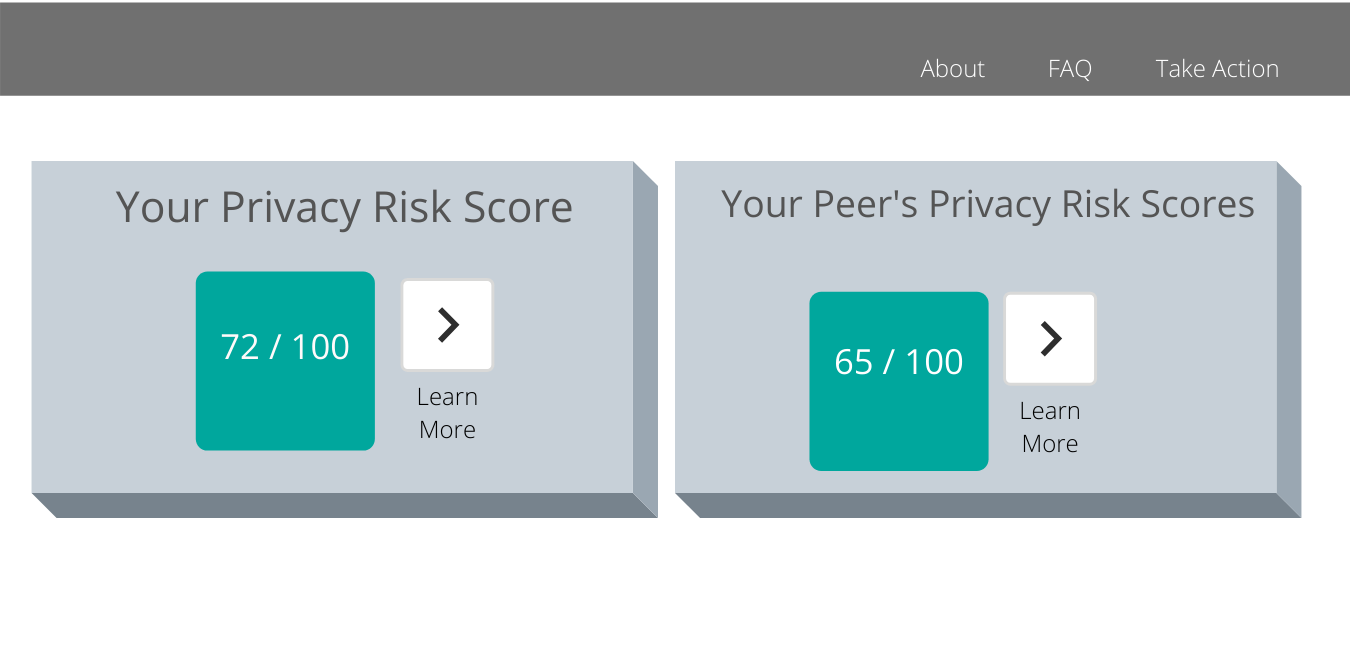 Individual’s privacy risk score
Demographic’s privacy risk score
Learn more button takes user to details page
Figure 27: Details Page
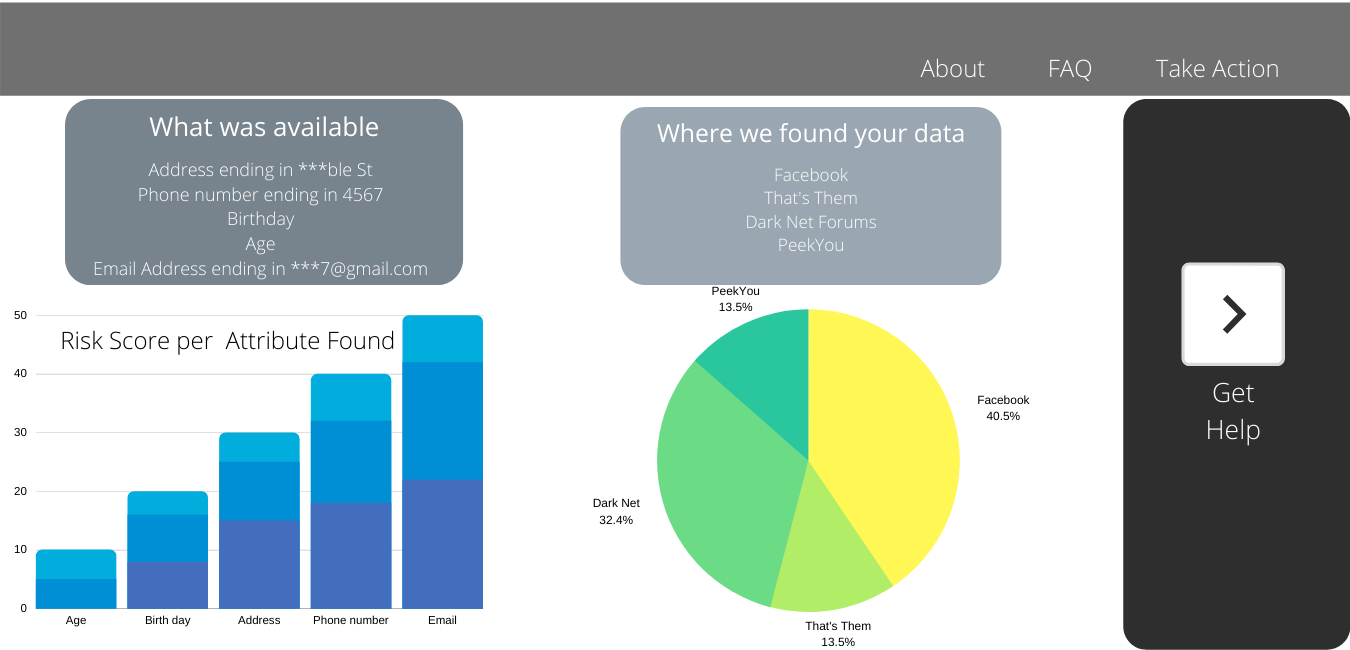 Sources of data are generalized to preserve privacy
Data is partially masked to preserve privacy
Figure 28: Individualized Recommendations
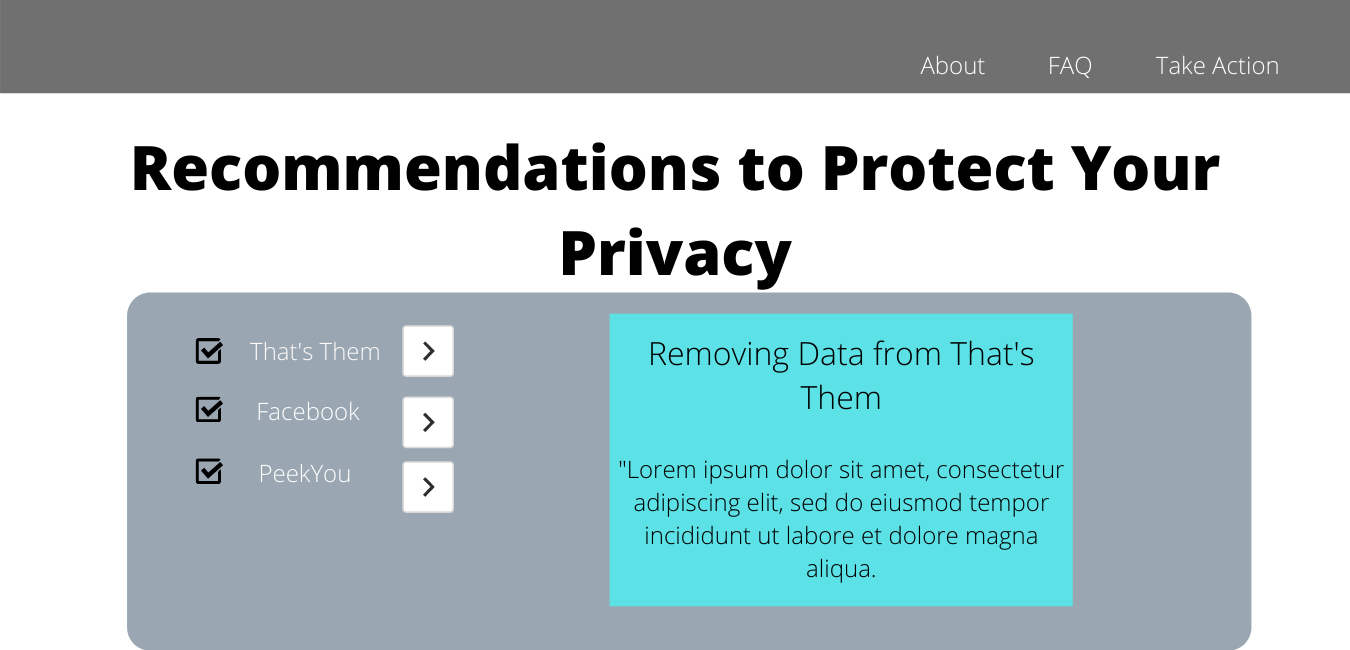 Individualized recommendations for protecting privacy based on the source of the user’s exposed data.
M2 – PII Portal Design and Planning: Required Skills
58
Table 9. Summary of Required Competencies for each Feature